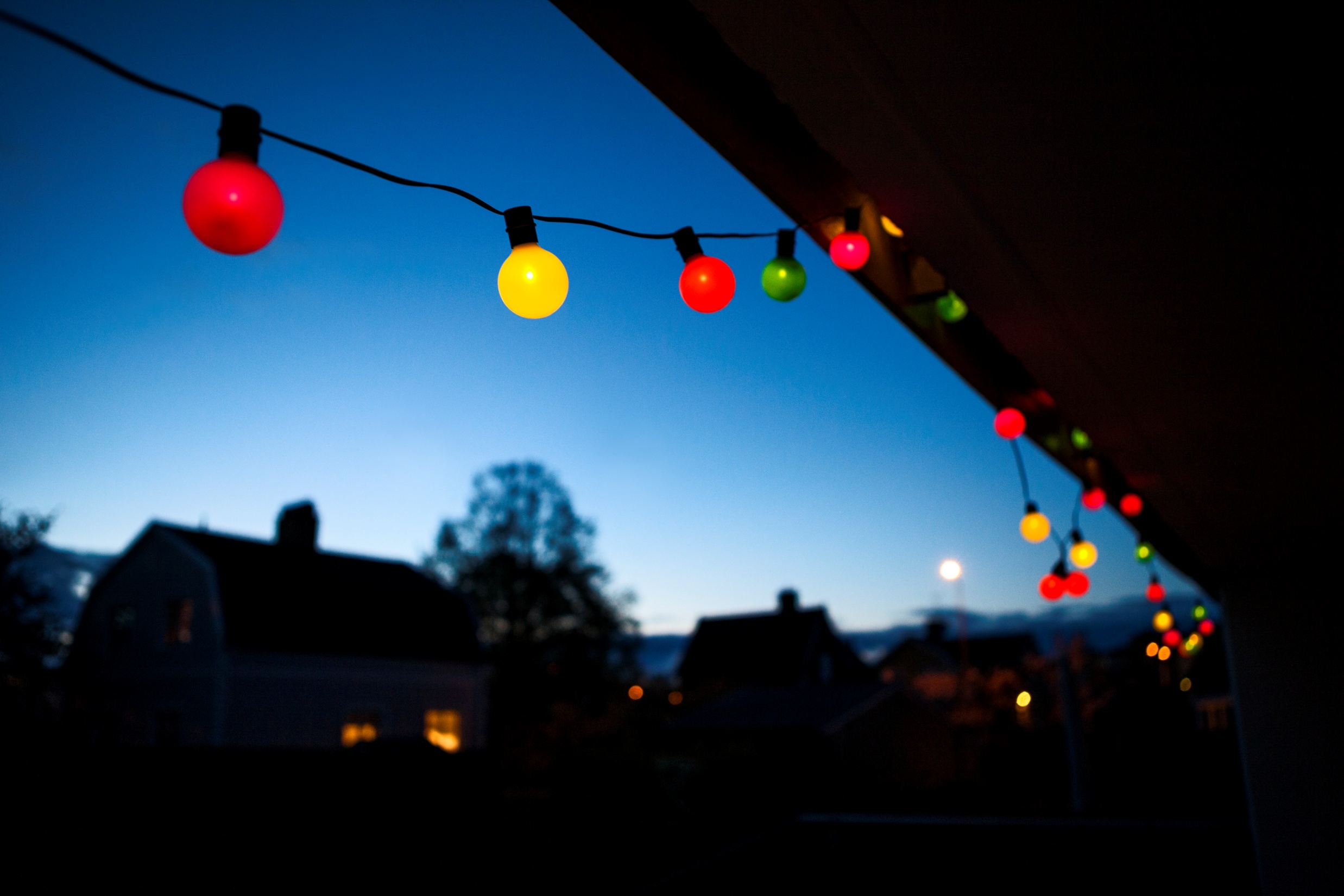 En mer marknadsanpassad tariffutformning
Underlag för elnätsföretagens överväganden
Våren 2016
[Speaker Notes: Vid många tillfällen talas det i termer av ”nya utmaningar” och ”en marknad i förändring”. 
Avregleringen/omregleringen av elmarknaden och mätreformen med krav på månadsvis avläsning är sådana exempel. Däremot har inte utformningen av det gamla säkringsabonnemangen varit satt under något större omvärldstryck. Elnätsföretag har därför kunnat tillämpa samma prismodell de senaste 50-60 åren för stora delar av kundkollektivet, privatkunder och mindre företag
Nu har kraven ökat på elnätsföretagen och även på tariffutformningen.
Vi har sedan den 1 januari 2015 en lagändring som beslutades i samband med att Riksdagen beslutade om Sveriges implementering av EU:s energieffektiviseringsdirektiv. 
Vi kan konstatera att varken EU-direktivet eller förändringarna i El-lagen inte är drivet av kunderna. 
Förändringsbehovet är drivet av klimatmålen, det energisystem vi har – och vill ha. 
Idag är det ett halvdussin nätbolag som kan visa att man följer den förändring som gäller elnätsföretagens tariffutformning. 
Energimarknadsinspektionen har i sitt underlag till Näringsdepartementet skrivit i termer av att en rimlig tid för enhetlig tariffutformning med gemensamma benämningar för avgifterna i nättarifferna är 3 år.
Energimarknadsinspektionen har inte fått föreskriftsrätt om hur tarifferna ska utformas. Det vore heller inte lyckat eftersom landets 160 nätbolag har så olika förutsättningar i effekt- och energiuttagen i elnäten. 
Svensk Energi har därför en löpande dialog med myndigheten om att medlemsföretagen och branschföreningen försöker ta ansvar för en mer enhetlig och tidsenligare prissättning av nättjänsten.
Om vi lyckas undvika en föreskriftsstyrd tariffutveckling återstår att se – arbetet och förslag för att tillmötesgå omvärldskraven finns presenterat i Svensk Energis rapport ”En mer marknadsmässig tariffutformning” med fokus på nätabonnemang 16-63A.]
Tariffutformningens drivkrafter och beroenden
Kundens situation, 
behov och beteenden
[Speaker Notes: I energifrågorna brukar sägas att 8 av 10 frågor beslutas i Bryssel. 
Innan det kommer till svensk lagstiftning agerar ofta olika kundföreträdare och andra opinionsbildare som beslutspåverkare i dialog med politiker och myndigheter. 
Tjänsteleverantörer som kan hjälpa kunderna med att energieffektivisera  är också starka beslutspåverkare.  
De förändrade omvärldskraven kan sammanfattas så här:
Kunderna har intresse för elnätskostnaden men ett ringa intresse för tariffutformningen. Konsumenter i allmänhet vill betala för det man använder och kunna påverka kostnaden. Historiskt har de flesta kunder inte svarat mot prissignaler, uppvisat en stum efterfrågan. 
Elnätsföretagen har utformat nättariffer med olika avgiftsstruktur och olika benämningar på avgifterna
Elhandelsföretag och energitjänsteföretag möter därför många olika förklaringsmodeller med olika incitament och prissignaler vilket försvårar analys och lösningar för energieffektivisering och effektoptimering
Ei vill se en ökad kundmakt och aktivare elkunder samt nättariffer som inte hindrar utvecklingen av energieffektiviseringstjänster.
Energimarknadsinspektionen har fått regeringens uppdrag att utreda kraven på mer enhetliga lokalnätstariffer. Rapport lämnades till Näringsdepartementet 2013.
Nordiska ministerrådet är överens om elhandlarcentrisk marknadsmodell med samfakturering av elhandlaren vilket kräver en mer enhetlig tariffutformning.
De nordiska systemoperatörerna - i Sverige SvK - har fått i uppdrag att skapa förutsättningar och systemstöd för en samfakturering av el och nät där kraven bland annat är mer enhetliga elnätstariffer.
EU har krävt att medlemsstaterna implementerar Energieffektiviseringsdirektivet, där prissignaler och incitament i tariffutformningen anses vara en av de viktiga faktorerna
Regeringen har i april 2014 fattat beslut om implementeringsplanen för EU-direktivet och förändrat El-lagen från den 1 januari 2015, bland annat när det gäller tariffutformningen.]
Omvärlds- och marknadskrav på elnätstarifferna
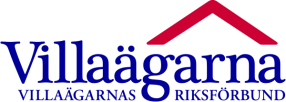 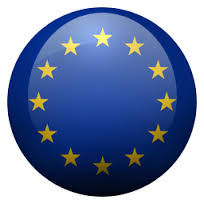 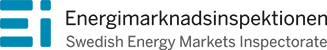 Ei R2012:14
Rapport om krav på elnätstariffer
Energi effektiviserings direktivet
EU
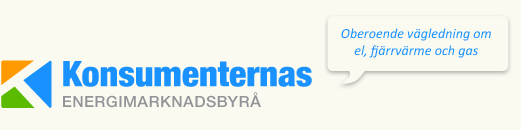 Kunder ska kunna påverka sina kostnader
Mer påverkbart elnätspris –  Årlig säkringsavgift är inte en långsiktig lösning.
Måste kunna hanteras kostnadseffektivt av elhandlare!
[Speaker Notes: Nätverksamheten är som vi alla vet en kapitalintensiv och anläggningstung verksamhet. 
Kostnaderna är, i likhet med andra infrastrukturtjänster, till stort fasta kostnader. Affärslogiken med en kostnadsreflekterande avgiftsstruktur har därför inneburit en stor andel fasta nätavgifter. Allt ifrån förra sekelskiftet, då el började att debiteras efter ”antal tariffenheter”, dvs antal maskiner och belysningspunkter, till dagens säkringsabonnemang med en stor andel fast avgift, en årsavgift baserad på säkringsklasser.
Vissa elnätsföretag har ägardirektiv att inte ha mer än högst 30 % i fast avgift men andra har 50-70 procent fast avgift och några kundgrupper betalar hela nätavgiften som ett abonnemang. Genomsnittligt betalar kunder med säkringsabonnemang ungefär 50 % i fast avgift.
Både i EU och inom landet har senaste åren framförts krav på ”förbud mot fasta avgifter”.  Eftersom vi sedan 1950-talet tagit betalt för kapaciteten som en årsavgift - en fast avgift som kunderna inte kan påverka - har vi riskerat få en energibaserad prissättning. Detta i en verksamhet där investeringar och kostnader inte främst drivs av energivolymen utan av effektbehovet. Därför är det olyckligt om nättjänsten skulle få helt energibaserade avgifter.
Eurelectric i dialog med parlamentarikerna i Bryssel och Svensk Energi i dialog med Ei har fått gehör för att elnäten i första hand ska prissättas efter kapacitet, alltså effektbehovet. Genom att bejaka marknads- och omvärldskrav på mer påverkbara nätavgifter, som leder till aktivare kunder, så har en rörlig avgift för uttagen effekt varje månad föreslagits.
Det kan ge elnätsföretaget nättariffer som  styr rätt efter  varje elnätsföretags egna förutsättningar.
Samtidigt som vi ställer oss bakom klimat- och effektiviseringsmålen vill vi givetvis ha en så bekymmersfri kundrelation som möjligt. 
De flesta kunder vill betala för det man använder, oavsett vad man köper. Ett annat önskemål är kända, lättbudgeterade kostnader och därför efterfrågar många kunder en s.k. ”Flat Rate” som på IT- och telekommarknaden. 
En olikhet mot IT- och telekommarknaden är dock den yviga flora av flera alternativa abonnemangsformer, vilket dels strider mot lagkravet ”objektiva tariffer” utformade på skälig grund och dels att det driver kostnaderna vid en elhandlarcentrisk marknadsmodell. 
Tidigare krav på tariffer: Objektiva och icke diskriminerande tariffer för likvärdiga kundkategorier
Ett nytt tillkommande krav sedan 1 januari 2015-01-01: Tariffutformning som ger ett effektivare utnyttjande av elnäten, samt en effektivare elanvändning och elproduktion
För att tillmötesgå omvärldskraven behöver elnätsföretagen ompröva den tariffutformning med årsavgifter baserade på säkringsklasser och som tillämpats sedan 1950-talet.]
Energiomställningen kräver aktivare elkunder
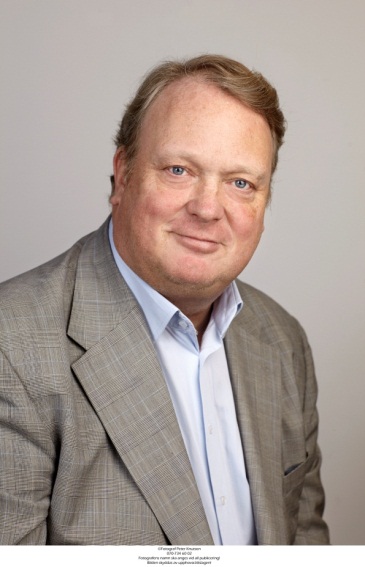 Mikael Odenberg, generaldirektör på SvK
”Energiomställningen med mer väderberoende elproduktion ger oss paradoxen att elöverskottet ökar samtidigt som risken för effektbrist ökar”
Anna Vadasz Nilsson, generaldirektör på Ei
”Kunderna måste bjudas in på marknaden och få möjlighet att medverka i energiomställningen - som reglerkraft genom ökad efterfrågeflexibilitet.”
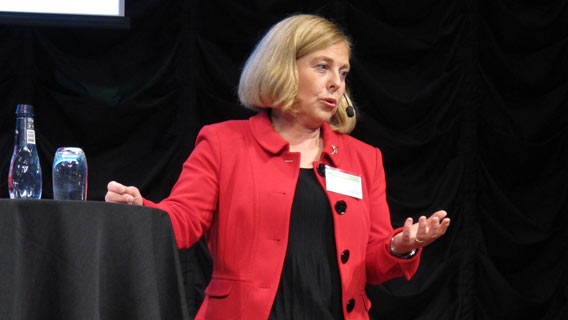 Pernilla Winnhed, vd på Energiföretagen Sverige
” Förändrade kundbeteenden, mer variabel produktion tillsammans med nya lagkrav gör att det finns skäl att ompröva de 50 år gamla säkringsabonnemangen. Tarifferna behöver utformas så att vi ger rätt styrsignaler till aktörerna utan att gynna eller missgynna någon.”
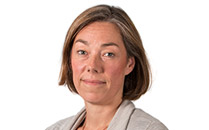 [Speaker Notes: Tidigare har huvudfrågan varit energiförsörjningen och hur mycket el man använder. 
I framtiden blir huvudfrågan effektbalansen och när man använder mycket el. 
En prissignal från elnätsföretaget som ger alla kunder incitament att kapa sina effekttoppar kommer att medvetandegöra kunderna på effektproblematiken som uppstår i framtida elsystem. Att kapa effekttopparna är att flytta de effektuttag som är möjliga den tid man annars använder mest el, det vi in branschen benämnt som ”höglasttid”. 
Tidigare har prissignal för att styra ner effekttopparna varit en tidsdifferentierad energiavgift. 
Med ett högre pris per kilowattimme vissa tider har en prissignal getts för att ge incitament att undvika belastningstopparna i systemet, såväl i produktions- som distributionsledet.
När en uttagsavgift för effekten införs så hjälper det till att lösa uppgiften.
En effektavgift ger alla kunder möjlighet att kapa effekttopparna, oavsett när detta sker. Det skapar heller inga samtidiga effekttuttag när högpristid växlar om till lågpristid, vilket i vissa nätdelar kan ge en högre effekttopp och därmed driva investeringarna i stället för att kunders olika och spontana effekttoppar ger en god sammanlagring i elnäten.
Givetvis kan nätavgifterna prisdifferentieras exempelvis med en starkare prissignal vintertid hos de elnätsföretag som har mycket eluppvärmning och spetsig last. Men det vore olyckligt om det regleras i föreskrifter då skillnader mellan nätbolagens uttagsprofil är väldigt stora. I många renodlade stadsnät med stor andel fjärrvärme så är uttagsprofilen nästan helt platt och där kan tendensen vara att ökad efterfrågan på kyleffekt sommartid driver investeringarna. En nationellt föreskriven lågpristid under sommaren skulle ge oönskade konsekvenser för permanentboende på västkusten och Gotland där belastningstopparna är sommartid.
Den gemensamma nämnaren för landets elnätsföretag är att effektbehovet driver investeringarna. Därmed är övergången från årlig kapacitetssavgift 1/12-del varje månad, oavsett hur kunden använder elnätet, till uttagen effekt varje månad det som kan lösa ett problem för alla. 
Det ger kunderna en ökad möjlighet att påverka sin egen nätkostnad och i förlängningen aktivare kunder med högre efterfrågeflexibilitet, vilket blir nödvändigt eftersom elproduktionen blir alltmer väderberoende.
Det kommer givetvis ta lång tid innan privatkunderna aktivt löser effektproblematiken. 
Men ju förr energibolagen ersätter årliga årsavgifter baserat på säkringsklasser med uttagsavgift varje månad, desto fler kunder kommer att vara medvetna elkonsumenter när energiomställningen kräver detta.]
El-lagen har förändrats från 2015-01-01
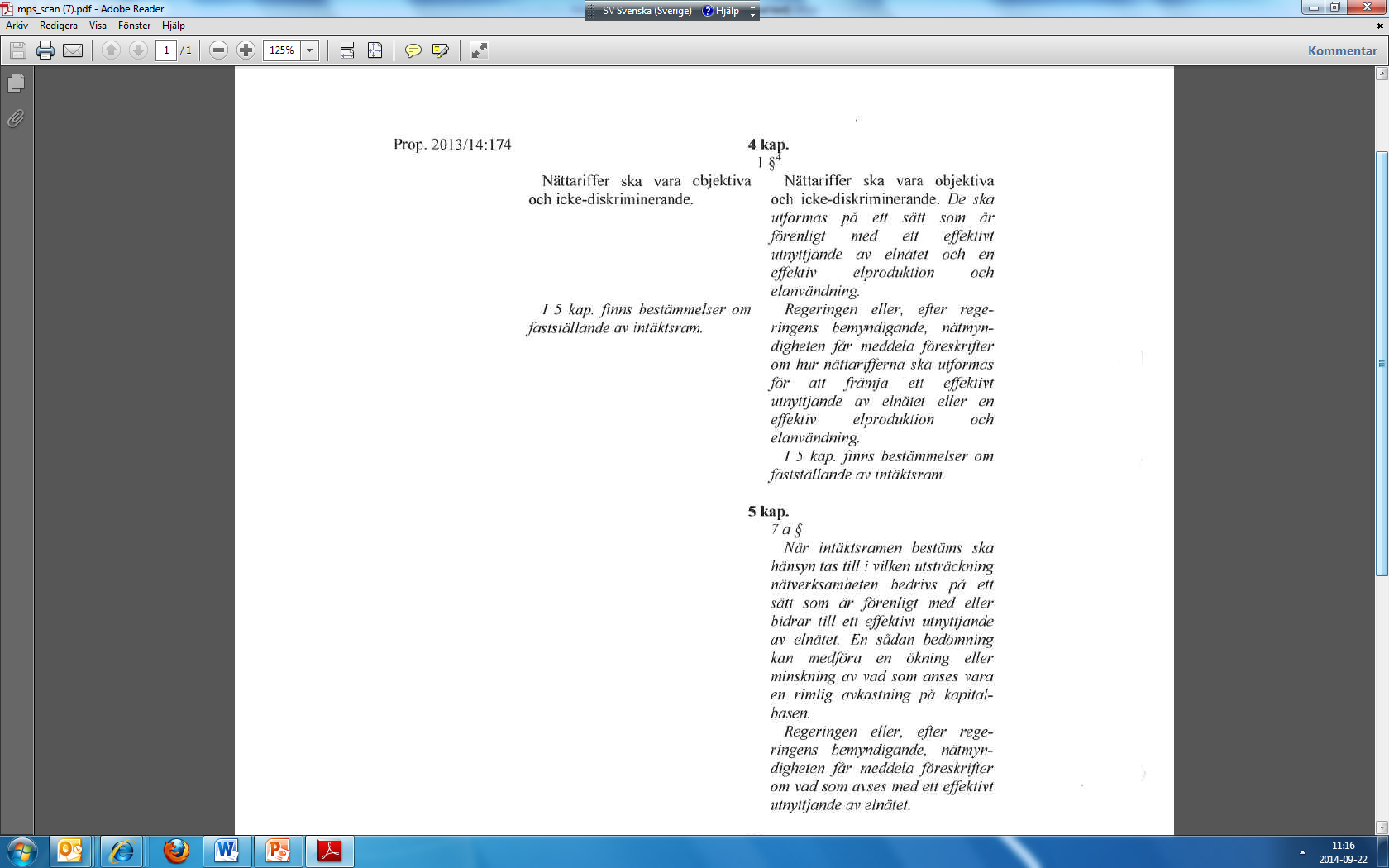 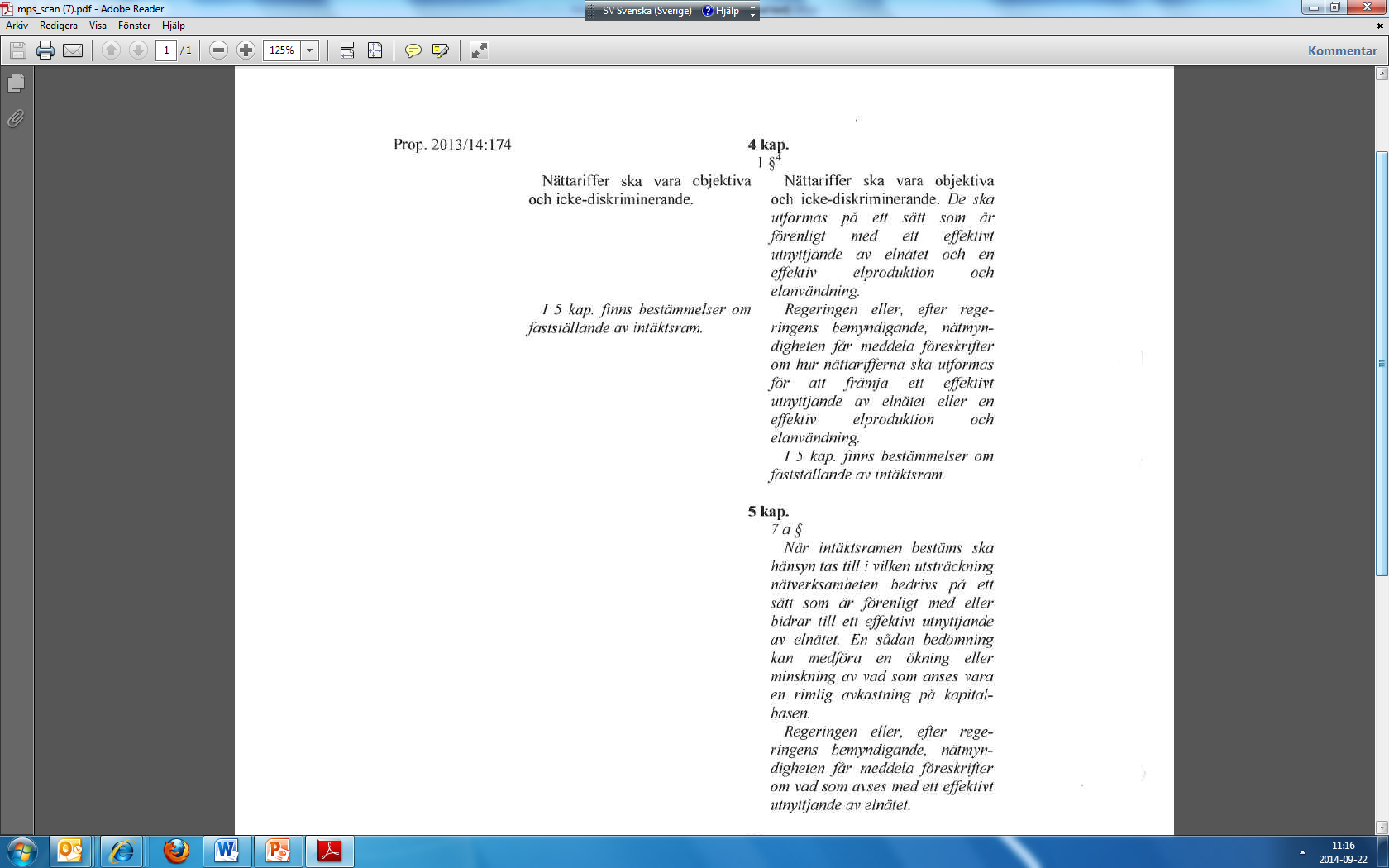 Branschen kan inte möta nya lagkrav med samma tariffutformning som tidigare 
Svensk Energi vill hjälpa medlemsföretag som vill gå över från säkring till effekt
[Speaker Notes: Olika elnätsföretag har olika tariffutformningar och även olika begrepp. Därför fick Ei uppdraget att kartlägga detta och även orsakerna men även besvara frågan om det behövs mer detaljerade krav på tarifferna.
Arbetet med gemensam tariffstruktur har pågått sedan 2012.
Ei inbjöd till en referensgrupp med fem elnätsföretag och fem kundföreträdare sommaren 2012. Arbetet ledde innan årsskiftet till en rapport till Näringsdepartementet med förslag på ändringar i El-lagen och Energimarknadsinspektions syn på behovet av mer detaljerade krav på elnätsföretagens tariffutformning. 
Det slogs ihop med beslut om implementering av Energieffektiviseringsdirektivet från EU. Ellagen är nu ändrad och Ei som övervakande myndighet kommer att utöva tillsyn men har lämnat en tidsfrist upp till 3 år för implementeringen av en mer tidsenlig och marknadsanpassad tariffutformning.
Branschföreningen vill agera proaktivt och konstruktivt i frågan om tariffutformning. 
Därför har rådslag för branschföreningens medlemmar genomförts för ett inledande idé- och erfarenhetsutbyte. Detta togs upp i Nätrådet och därefter i styrelsen för Svensk Energi. En arbetsgrupp har arbetat med att analysera förändringsbehovet och alternativa vägar fram. Ytterligare en arbetsgrupp arbetar för att utforma ett kommunikationsstöd för medlemsföretag som planerar en övergång från säkring till effekt.

Vi tycker att detta förhållningssätt är betydligt mer tilltalade än att invänta föreskrifter från den övervakande myndigheten, vilket kan riskera att slå fel för vissa elnätsföretag.]
Arbetet med att möta skärpta krav på tarifferna
2012
2013
2014
2015
2016
Svensk Energi
Projektrapport 
och enkäter
Svensk Energi
Kommunikations-grupp
Energimarknads-
inspektionens 
”Referensgrupp”
Svensk Energi
”Nätrådets
Arbetsgrupp”
Svensk Energi
”Regionala rådslag”
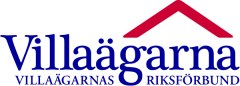 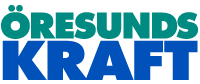 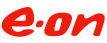 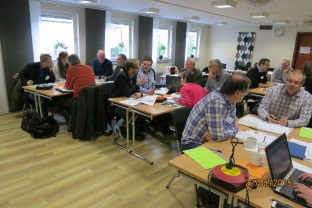 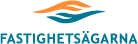 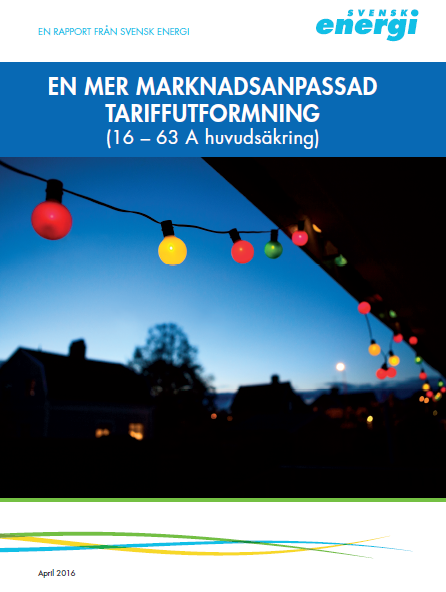 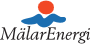 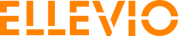 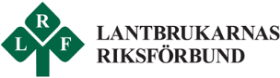 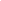 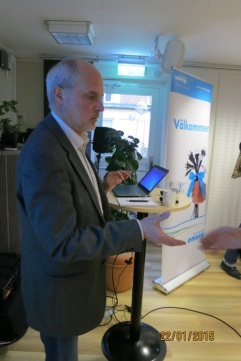 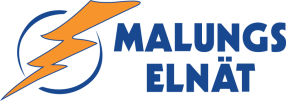 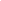 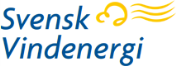 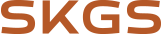 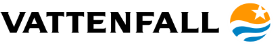 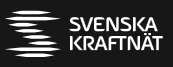 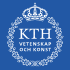 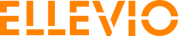 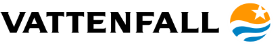 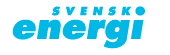 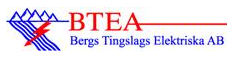 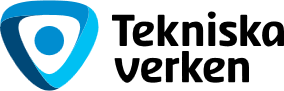 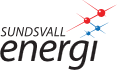 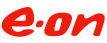 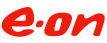 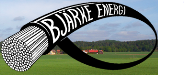 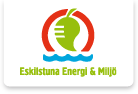 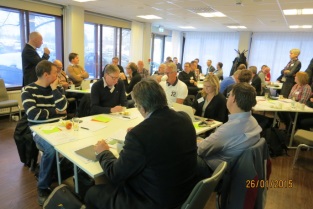 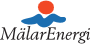 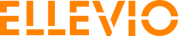 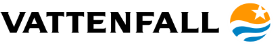 [Speaker Notes: För att tillmötesgå marknads- och omvärldskraven – och för att kunder bättre ska förstå elmarknaden och vad de betalar för till elnätsföretaget behöver vi ser över de gamla säkringstarifferna.
Detta är branschfrågan – sedan får varje nätbolag balansera avgifterna anpassat efter den egna uttagsprofilen och sätta avgifterna efter sin egen kund- och nätstruktur.

Energimarknadsinspektionens referensgrupp 2012
Uppdrag: Utreda om och hur tariffutformningen kan underlätta för mer el i fordonssektorn, mer förnybar el och ökad energieffektivisering.
Rapport: Lämnades från Ei till Näringsdepartementet nov 2012 
Departementet begärde in remissvar 2013-04-26 från ett 30-tal aktörer 
Lagförslag, slogs ihop med implementering av Energieffektiviseringsdirektivet våren 2014.

Svensk Energis Arbetsgrupp för tariffutveckling med rådslag 2014-2015
Uppdrag: Analysera Ei:s rapport och remissförslaget från departementet utifrån EU:s Energieffektiviseringsdirektiv och samfakturering enligt elhandlarcentrisk marknadsmodell
Rapport: Lämnades till medlemsföretagen inom Svensk Energi våren 2016
Regionala rådslag genomfördes andra halvåret 2014 och vintern 2014/2015 som ett forum för idé- och erfarenhetsutbyte utifrån rapporten.

Svensk Energis Arbetsgrupp för kommunikationsstöd 2015-2016
Uppdrag: Definiera intressenter som berörs av förändringen och kartlägga elnätsföretagens planer och behov i syfte att underlätta kund- och marknadskommunikationen för medlemsföretag som planerar en förändring.]
Elnätstariffernas egenskaper och fördelar
Säkringsabonnemang

Objektiv tariffutformning, saklig grund

Ger en icke diskrinerande elnätstariff

Leder till effektiv användning av elnätet

Kan leda till  fler aktiva kunder

Ger en individuellt påverkbar nätkostnad

Tariffen gör det billigare för kunderna

Billigare för elnätsföretagen
Effektabonnemang

Objektiv tariffutformning, saklig grund

Ger en icke diskrinerande elnätstariff

Leder till effektiv användning av elnätet

Kan leda till  fler aktiva kunder

Ger en individuellt påverkbar nätkostnad

Tariffen gör det billigare för kunderna

Billigare för elnätsföretagen
Det avgörande för att möta omvärldskraven, marknadsutvecklingen och skapa fler aktiva kunder är att den årliga fasta avgiften för kapacitet - baserad på säkringsklasser - ersätts med en påverkbar kapacitetsavgift för varje kunds månadsvisa effektuttag.

Elnätsföretagen kan möta omvärldskraven till priset av ökade verksamhetskostnader.
[Speaker Notes: Arbetsgruppen har värderat befintlig och skisserat alternativ utifrån nya lagkrav och funnit att:
Säkringsabonnemangen har i tillräcklig omfattning uppfyllt tidigare lagkrav på objektiva och icke diskriminerande nättariffer, då effektabonnemang som tillämpats för större elanvändare inte sågs som samhällsekonomiskt motiverade.
En årlig fast avgift för kapaciteten är inte en framkomlig väg, det är en alltför trubbig prissättning och blir i praktiken en alltför hög grad av kollektiv debitering för kunder med en viss huvudsäkring.
Ett nätabonnemang med en avgift för uttagen effekt med incitament och kvittenser varje månad kommer på ett bättre sätt uppfylla nya och utökade krav på tariffutformningen.
Om det blir billigare eller dyrare beroende på om elnätsföretagens kalkylerar en intäktsneutral förändring och 1/3-del får ungefär oförändrad nätkostnad vid ett genomsnittligt effektuttag per säkringsklass medan 1/3-del som har en översäkring kommer betala mindre och ungeäfr 1/3-del har månadsvisa effektuttag vad huvudsäkringen medger får högre nätkostnad. 
I likhet med tidigare förändringar som av-/omregleringen av elmarknaden och mätreformerna så kommer en mer tidsupplöst och individuell debitering av nättjänsten leda till ökade kostnader i nätverksamheten. Ökade krav innebär tyvärr oftast också ökade kostnader.]
Övergång från säkring till effekt – metodexempel
Idag
I morgon
Gör helst ingen prisjustering samtidigt.

BEHÅLL ev. Lägenhetsabonnemang

BEHÅLL: befintlig överföringsavgift 
(rak och/eller tidsdifferentierad avgift)

DELA UPP befintlig fast avgift i en grundavgift och en effektavgift/månad
Abonnemangs- avgift per säkringsklass
+ Elöverföringsavgift
Grundavgift

Effektavgift
+ Elöverföringsavgift
[Speaker Notes: Om vi tillämpar raka eller tidsdifferentierade nätavgifter (energi- och/eller effekt) bör vara en fråga för varje bolag att bedöma. Det beror på varje nätbolags kund- och nätstruktur där uttagsprofilen i det lokala nätet kan variera väldigt mycket mellan olika elnätsföretag. 

Den avgörande frågan för att möta kraven på tariffutformningen är som Arbetsgruppen har tolkat är att kapacitetsavgiften bör göras mer påverkbar, inte 1/12-del oavsett kundernas användning. De förändrade marknads- och omvärldskraven innebär att utvecklingen ska gå från årsavgift för abonnerad till uttagen effekt, så att kunder får bättre incitament att kapa sina effekttoppar.
Arbetsgruppen har funnit att:
Övergången från säkring till effekt bör göras utan att andra stora förändringar görs samtidigt, helst inte vid en prisjustering heller. 

Därmed förordas att: 
Dagens fasta årsavgift reduceras till enbart den del som avser mätning, debitering och annan kundadministration – samt grundkostnaden för ett spänningssatt nät, en tillgång till nätet som alla har oavsett effekt- och energiuttag.
Kapacitetsbehovet i dagens abonnemangsavgift bryts ut och debiteras som en uttagsavgift månadsvis.
Elnätsföretag som har en prisreducerad Lägenhetstariff behåller en den för att inte skapa invändningar – som riskerar att sammanblandas med införander av en effektavgift.     
Elnätsföretag som nu inte har några tidsdifferentierade tariffer bör inte införa detta vid lanseringen.
Elnätsföretag som däremot har en s.k. Tidstariff, som enda eller alternativt abonnemang, bör behålla den vid övergången från säkring till effekt.
          
Pågående försändring 
Ett halvdussin elnätsföretag har lanserat effektavgifter och drygt ett dussin planerar det.
Fortsatt arbete
Om medlemsföretag som vill gå över från säkring till effekt och uttrycker behov av stöd av branschföreningen för stöd i beslutsprocessen så har Svensk Energi intentionerna att skapa forum för olika idé- och erfarenhetsutbyte samt kommunikationsstöd.]
5 olika elnätsföretag med 5 olika uttagsprofiler
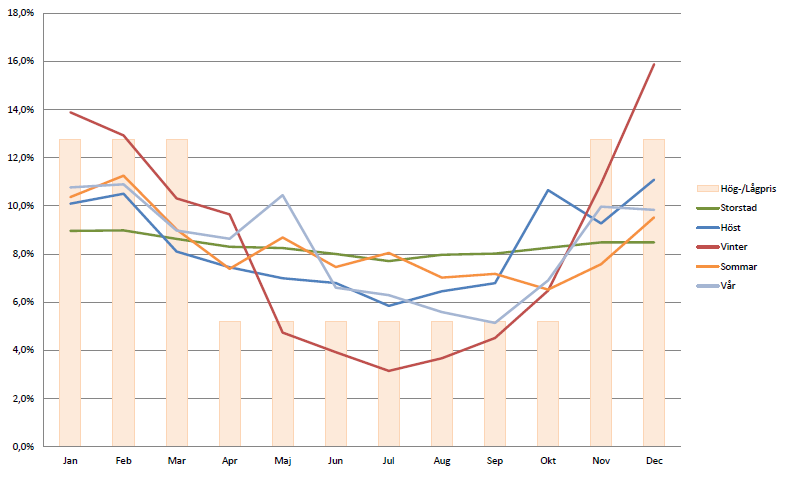 [Speaker Notes: Bilden visar elnätets högsta effektvärde varje månad. Grafen visar all konsumtion, inklusive de fysiska överföringsförlusterna hos fem olika elnätsföretag.
Ett renodlat stadsnät med mest fjärrvärme och en platt uttagsprofil (den gula kurvan) och motsatsen:
Ett elnätsföretag med stort bestånd av eluppvärmda lokaler och bostäder och därför en mycket djup ”vinterkurva” (den röda kurvan) samt tre andra vanligt förekommande uttagsprofiler.
Uttagsprofilen i de lokala elnäten är en kunskap som alla elnätsföretag har men vid förändring av tariffutformningen så är det framför allt uttagsprofilen för det kundkollektiv som får en ny avgiftsmodell som behöver studeras.
Många elnätsföretag har redan timvärden för anläggningar med 16-63 ampere, även om detta inte krävs i mätförordningen och då kan en övergång från säkring till effekt göras utan nya mätare och uppdimensionering av kommunikationslösning och av mätinsamlingssystem. Med uppmätta timvärden kan intäkter per säkringsklass beräknas så att införande av effektavgifter kan göras intäktsneutralt.]
Tariffutvecklingen måste hålla i alla perspektiv
Ja, det är logiskt, något jag förstår och kan agera efter
Kunderna
tariffutformning
Omvärld och Marknad
Ja! Det driver mot effektivitet som gagnar alla
Javisst, detta kan ge oss rätt intäkt från rätt kund, aktivare och nöjdare kunder!
Elnätsföretagen
Först när vi sammanvägt intressenters olika krav har 
vi gjort rätt. Varje elnätsföretag balanserar sina 
avgiftselement efter sin egen kund- och nätstruktur.
[Speaker Notes: Oavsett lösning kommer det alltid bli en fråga om vad som är överordnade mål och konsekvenser man får leva med. 
Det kanske varit nog svårt om man bara sett det ur ett enda perspektiv men det förslag som Svensk Energi ska kunna lyfta fram i dialogen med den övervakande myndigheten måste beakta alla tre perspektiv.

Arbetsgruppen inom Svensk Energi har i övrigt kommit fram till att:
Det kan vara svårt att tillämpa samma tariff 16 - 200 A. Detta spann har av arbetsgruppen bedömts vara alltför stort för att kunna balansera avgifterna för att nätkostnaden ska bli skälig  för alla kundgrupper. 
Elöverföringsavgiften bör - förutom energiavgifter i överliggande nät och egna förluster i lokalnätet – innehålla kapacitetskostnader med hänsyn till sammanlagringen av mindre kunders goda sammanlagring av effekten i region- och stamnäten.
Enbart två avgifter riskerar att bli alltför trubbigt. En grundavgift och en uttagsavgift för månadens högsta effektuttag ger en alltför låg intäkt från större kunder och en nätavgift som riskerar att bedömas som oskälig för kunder med en årlig elanvändning på bara några tusen kilowattimmar. 
Lagkravet på objektiv och icke diskriminerande gör att en tariff som ska vara kostnadsriktig för dagens säkringskollektiv bör har 3 avgiftselement, som dagens effektabonnemang för företag.
Det är angeläget för både kunder och elnätsföretagen att även säsongsanvändare betalar sin andel av drift och underhåll av det lokala nätet – men även sin motsvarande andel i överliggande region- och stamnät. 
Värdet för ”ett spänningssatt nät” kan ses som en kollektiv systemkostnad, vilket i likhet med mätning och debitering inte är effekt- eller energiberoende. Det är en grundkostnad per kund. Balansen mellan grundavgiften och effektavgiften kan göras beroende hur stora andel av kundstocken som utgörs av säsongsanvändare bland privatkunder och företag.]